Policy rules: concrete implementations
Jean-Yves Nief
Talk overview
An introduction to CC-IN2P3 activity.
iRODS in production:
Why are we using it ?
Who is using it ?
Prospects.
iRODS rules policies through examples:
Resource Monitoring System.
Biomedical applications:
Human data.
Animal data.
Arts and Humanities:
Interface with Fedora Commons
Mass storage system management.
Access rights.
Pitfalls.
1st EUDAT tutorial
25/06/12
2
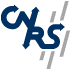 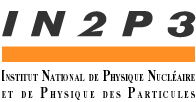 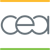 dapnia
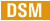 CC-IN2P3 activities
Federate computing needs of the french scientific community in:
Nuclear and particle physics.
Astrophysics and astroparticles.
Computing services to international collaborations:
	  - CERN (LHC), Fermilab, SLAC, ….
Opened now to biology, Arts & Humanities.
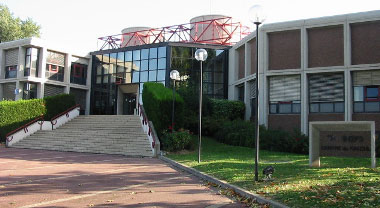 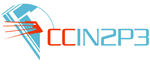 1st EUDAT tutorial
25/06/12
3
iRODS @ CC-IN2P3: why using it ?
National and international collaborations.
Users spread geographically (Europe, America, Australia…).
Need for storage virtualization:
federation of heterogeneous storage (disks, tapes) and data access system (MSS, databases…).
transparent data access for end users.
middleware working on heterogeneous OS. 
common logical name space.
virtual organization (access rights, groups etc…).
metadata search.
Easy interface with any kind of clients applications (APIs, drivers).
1st EUDAT tutorial
25/06/12
4
iRODS @ CC-IN2P3: why using it ?
SRB being used since 2003: 
3.5 PBs handled for 10 different experiments (HEP, astro, biology).
Decomissionning: end of 2012
Limitation: 
no centralized data management (DM).
 no enforcement of DM policy.
iRODS rules based policy: 
adequate solution.
from the user point of view: virtualization of data management policy.
1st EUDAT tutorial
25/06/12
5
iRODS @ CC-IN2P3: who is using it ?
Arts and Humanities (Adonis):
Long term data preservation.
Web and batch jobs access.
Biology (phylogenetic), fluid mechanics: 
grid jobs.
Biomedical applications:
Human and animal imagery.
Biology (phylogenetic), fluid mechanics: 
grid jobs.
High Energy physics:
Neutrino experiment.
1st EUDAT tutorial
25/06/12
6
iRODS @ CC-IN2P3: who is using it ?
HEP physics.
Astrophysics experiments.
Biomedical, physics projects.
Arts and Humanities.
Private companies.
iRODS part of the French NGI.
  3.6 PBs, 24 millions of files.
5 PBs reached at the end of 2012.
1st EUDAT tutorial
25/06/12
7
Rules examples: Arts and Humanities (I)
Ex: archival and data publication of audio files (CRDO).
Data transfer: CRDO  CINES (Montpellier).
Archived at CINES.
iRODS transfer to CC-IN2P3: iput file.tar
Automatic untar at Lyon + checksum.
Automatic registration in Fedora-commons (delayed rule).
CRDO
CC-IN2P3
Fedora
CINES
Archive
1st EUDAT tutorial
25/06/12
8
Rules examples: Arts and Humanities (II)
Usage of several key µ-services:
msiTarFileExtract: extraction of the tar file.
msiExecCmd: execution of the Fedora registration code on the server where the data are. 
msiMakeQuery: list the content of the tar file for various ops (checksum on the files, full physical path needed by the Fedora registration code etc…).
1st EUDAT tutorial
25/06/12
9
Rules examples: Arts and Humanities (III)
Triggered automatically after having put a new tar file in iRODS:
 « hook » in the general set up of iRODS (server/config/reConfigs/core.re).

acPostProcForPut {
        on ( $objPath like "/tge-adonis/cines/prod/depot/*.tar" ) {
                acAdonis_APStart($objPath,"prod");       # rule defined in an other config file (can have as many cfg files as you want for your rules’ definition)
        }
        on ( $objPath like "/tge-adonis/cines/test/depot/*.tar" ) {
                acAdonis_APStart($objPath,"test");
        }
        on ( $objPath like "/tge-adonis/archperenne-tests/interne/depot/*.tar" ) {
                acAdonis_APStart($objPath,"interne");
        }
}
1st EUDAT tutorial
25/06/12
10
Rules examples: biomedical data
Human and animal data (fMRI, PET, MEG etc…).
Usually in DICOM format.
Main issue for human data:
Need to be anonymized !
Need to do metadata search on DICOM files.
Rule:
Check for anonymization of the file: send a warning if not true.
Extract a subset of metadata (based on a list stored in iRODS)  from DICOM files.
Add these metadata as user defined metadata in iRODS.
1st EUDAT tutorial
25/06/12
11
ACL management
ACL management:
Rules needed for fine granularity access rights management.
Eg: 
3 groups of users (admins, experts, users).
ACLs on /<zone-name>/*/rawdata  => admins : r/w, experts + users : r
ACLs on all others subcollections => admins + experts : r/w, users : r
Syntax:
acPostProcForPut {
	on ( $objPath like /imxgam/*/rawdata/*)  {
		msiSetACL("default ",  "write", "admins", $objPath);
		msiSetACL("default ", "read", "experts", $objPath);
   	     msiSetACL("default ", "read", "utilisateurs", $objPath);
	}
    on ( $objPath like /imxgam/pixscan2/*)  {
		msiSetACL("default ",  "write", "admins", $objPath);
		msiSetACL("default ", " write", "experts", $objPath);
   	     msiSetACL("default ", "read", "utilisateurs", $objPath);
	}
}
1st EUDAT tutorial
25/06/12
12
Mass Storage System management
2 levels of storage:
Disk cache resources (temporary disk space).
MSS resource.
Writing new file into MSS:
Write file into cache resc.
Copy it from cache resc to MSS.
Reading file stored into MSS:
Stage it from MSS to disk cache.
Read the file from the disk cache.
 No direct access to MSS (our choice of implementation).
1st EUDAT tutorial
25/06/12
13
Mass Storage System management
Migration from disk cache to MSS delayed 1 hour later the file has been written in the cache. 
Retries up to 6 times until success with a time interval doubling between each attempt:

acPostProcForPut { 
	ON($objPath like "/ams/data/*" || $objPath like "/ams/mc/nt/*" || $objPath like "/ams/mc/2011B/*") {
		delay("<PLUSET>1h</PLUSET><EF>1h DOUBLE UNTIL    			SUCCESS OR 6 TIMES</EF>"){
			msiSysReplDataObj('stageResc2','null'); 
		} 
	} 
}
1st EUDAT tutorial
25/06/12
14
Mass Storage System management
Purge of the disk cache :
Purge  processing triggered every n hours.
If total size used in the cache > limit then:
Remove the oldest files present in the disk cache (only the ones which have already a replica).
Continue this process until the total size goes under the limit threshold.
Rule available in clients/icommands/…..
1st EUDAT tutorial
25/06/12
15
iRODS data server
Perf script
Perf script
Perf script
Perf script
iRODS data server
iRODS data server
DB
iRODS data server
Rules examples: resource monitoring system
Ask each server for its metrics: rule engine cron task (msi).
2.     Performance script launched on each server.
iRODS iCAT server
3.     Results sent back to the iCAT.
4.     Store metrics into iCAT.
5.     Compute a «quality factor» for each server stored in an other table: r.e. cron task (msi).
1st EUDAT tutorial
25/06/12
16
Rules examples: resource monitoring system
acServerMonPerf  { 
	delay("<EF>10m</EF>") { 
		msiServerMonPerf("default", "default"); 
	} 
} 
input null 
output ruleExecOut
Stored in a file (eg: foo.r) and launched like this:
irule –F foo.r
In the example, it will run every 10 minutes.
Delayed/scheduled tasks handled by irodsReServer daemon.
1st EUDAT tutorial
25/06/12
17
Summary
Rules used for many purposes:
For user data workflows:
registration into other information systems.
Metadata ingestion.
Fine grained access control.
Transfer performance (« limit the bandwidth » of certain clients: kind of QoS).
Interactions with external databases (batch job management).
For administrators:
cache resource purge.
migrations to MSS
files aggregation before migration to MSS.
1st EUDAT tutorial
25/06/12
18
Prospects
Provide more rights for remote administrators:
Ability to update the core rules remotely without any access to the servers.
Tools are already here, core rules can be updated on the fly without server restart. 
Need to find the right procedure to do it (prevent mistakes in the rule modifications). 
New rules will emerge from new usage.
Rules versionning will have to be used.
1st EUDAT tutorial
25/06/12
19
Acknowledgement
Thanks to:
Pascal Calvat.
Yonny Cardenas.
Thomas Kachelhoffer.
Pierre-Yves Jallud.
1st EUDAT tutorial
25/06/12
20